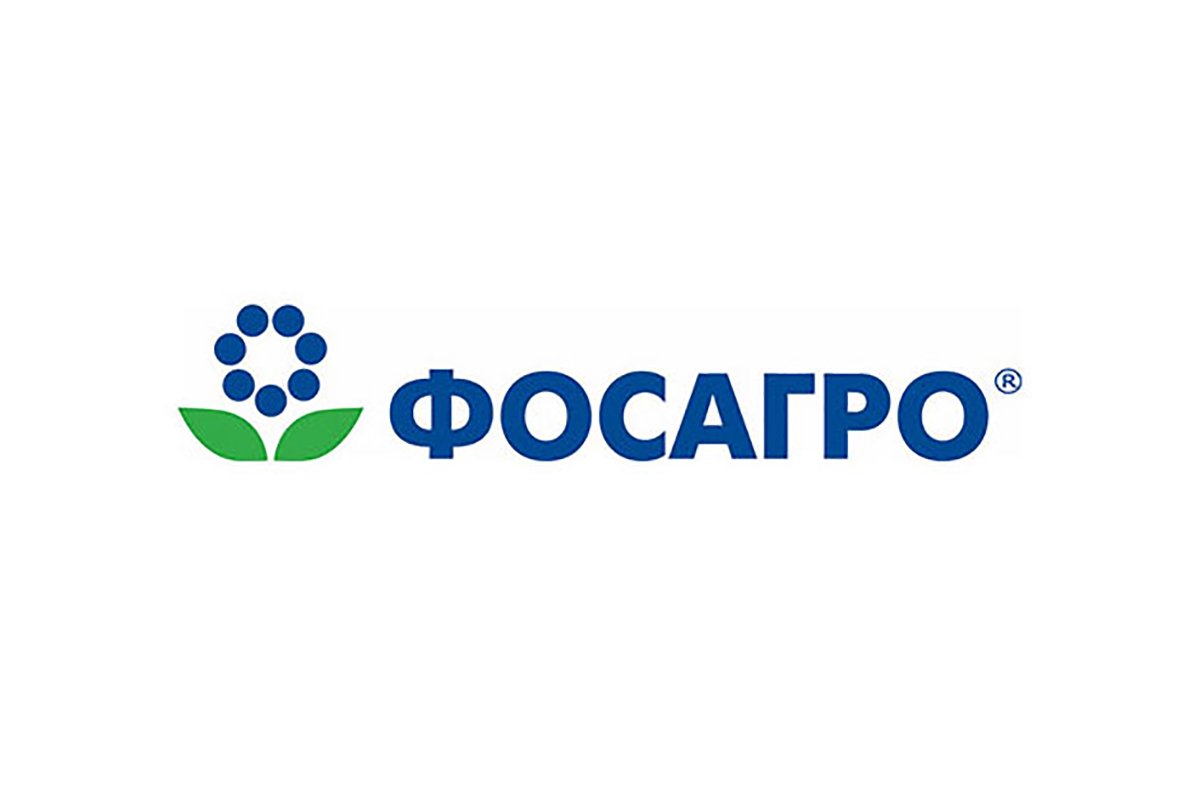 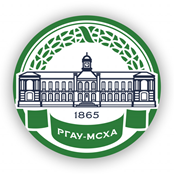 Продуктивность и адаптивность сортов картофеля с разными эколого-морфологическими признаками


Абиала Адевале Аурель
кандидат сельскохозяйственных наук



Москва 2023
2
Картофель (Solanum tuberosum) по происхождению является культурой из Перу, распространен по всему миру и занимает очень важное место в мировом производстве продукции растениводства. 
Это четвертая культура по величине в мире (376 млн. тонн) для потребления человеком после кукурузы (более миллиарда тонн), риса (787 миллионов тонн) и пшеницы (770 миллионов тонн) (FAOSTAT). 
Картофель является одной из культур с самым высоким урожаем на гектар (в тоннах), а его короткий цикл обеспечивает до трех урожаев в год в регионах с благоприятным климатом. 
Картофель представляет неизбежное решение проблемы роста населения и голода в мире, тем более что его можно культивировать в большом количестве широт и почти во всех почвенно-климатических условиях (за исключением экваториальной зоны). 
Производство картофеля в Африке увеличилось за последние годы, на Африканский континент приходится 7,5 % мирового производства (более 28 миллионов тонн). В западной Африке, многие страны имеют большой потенциал для производства этой культуры. Среди них можно выделить Республику Мали, Республику Нигер, Республику Бенин и Республику Кот-д’Ивуар (FAOSTAT). Это свидетельствует о большом потенциале данной страны. Однако одной из серьезных проблем картофельного сектора в этом регионе является отсутствие или недостаток семенного материала. 
Мы считаем, что Россия является отличным партнером для устранения этой проблемы. Российские научные учреждения имеют большой опыт по созданию и адаптации новых сортов к различным агроклиматическим условиям.
Картофель в Бенин
3
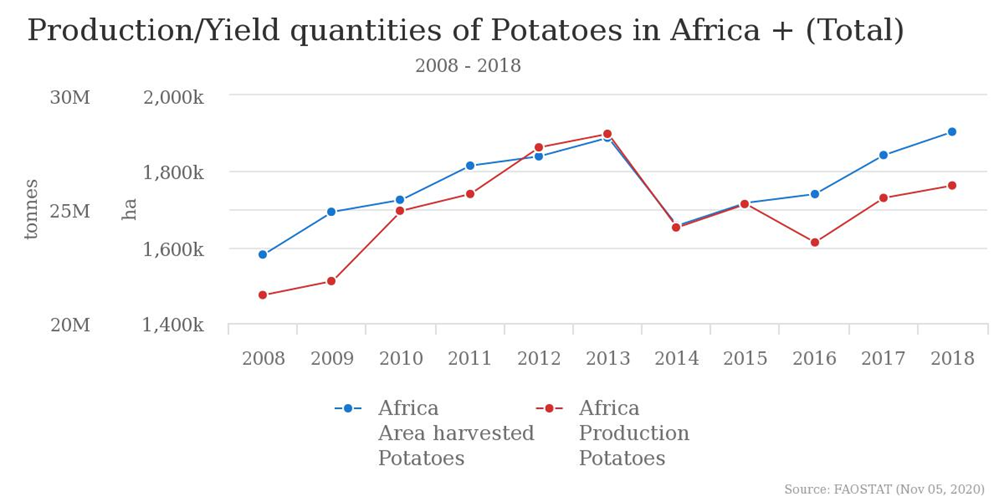 Картофель является премиальным продуктом для Республики Бенин, ежегодно его импорт из соседних и европейских стран достигает 129 тыс. долларов в год. 
Импорт картофеля последние годы и имеет тенденцию к увеличению. Значение импорта для страны по данным ФАО составляет 530 тыс. долларов, несмотря на то, что агроклиматические условия некоторых регионов страны (северная, западная часть) отвечают требованиям культуры. Для того чтобы сделать картофель доступным продуктом в Бенине, виду отсутствия селекционных достижений страны, нужно внедрять новые устойчивые сорта Европейской и Российской селекции. 
Особенно важным является изучение особенностей управления адаптационным потенциалом культуры, агроэкологическая оценка сортов картофеля, разработка приемов повышения продуктивности агроценоза. В настоящее время, отмечается увеличение валового сбора картофеля в мире. Эти результаты были достигнуты за счет того, что идет значительный прогресс картофелеводства в развивающихся странах и значит внедрение сортов в новых климатических условиях. 
Сегодня, во всех странах обсуждается проблема реализации биологического потенциала картофеля. 
Решение такой проблемы можно достичь путем изучения особенностей сортов: адаптивность, пластичность и стабильность. 
Основываясь на этих данных, отрасль растениеводство сможет выполнить свою важную задачу: разработать сортовую технологию возделывания сельскохозяйственных культур.
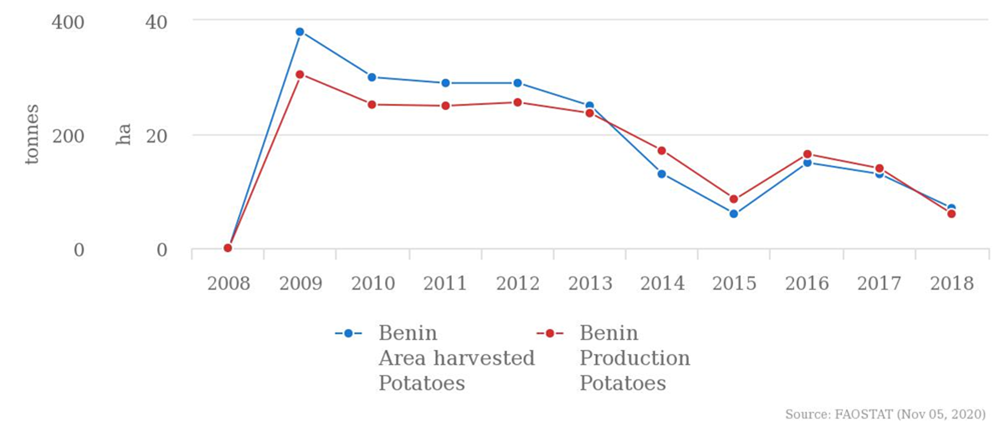 Степень научной разработанности проблемы
4
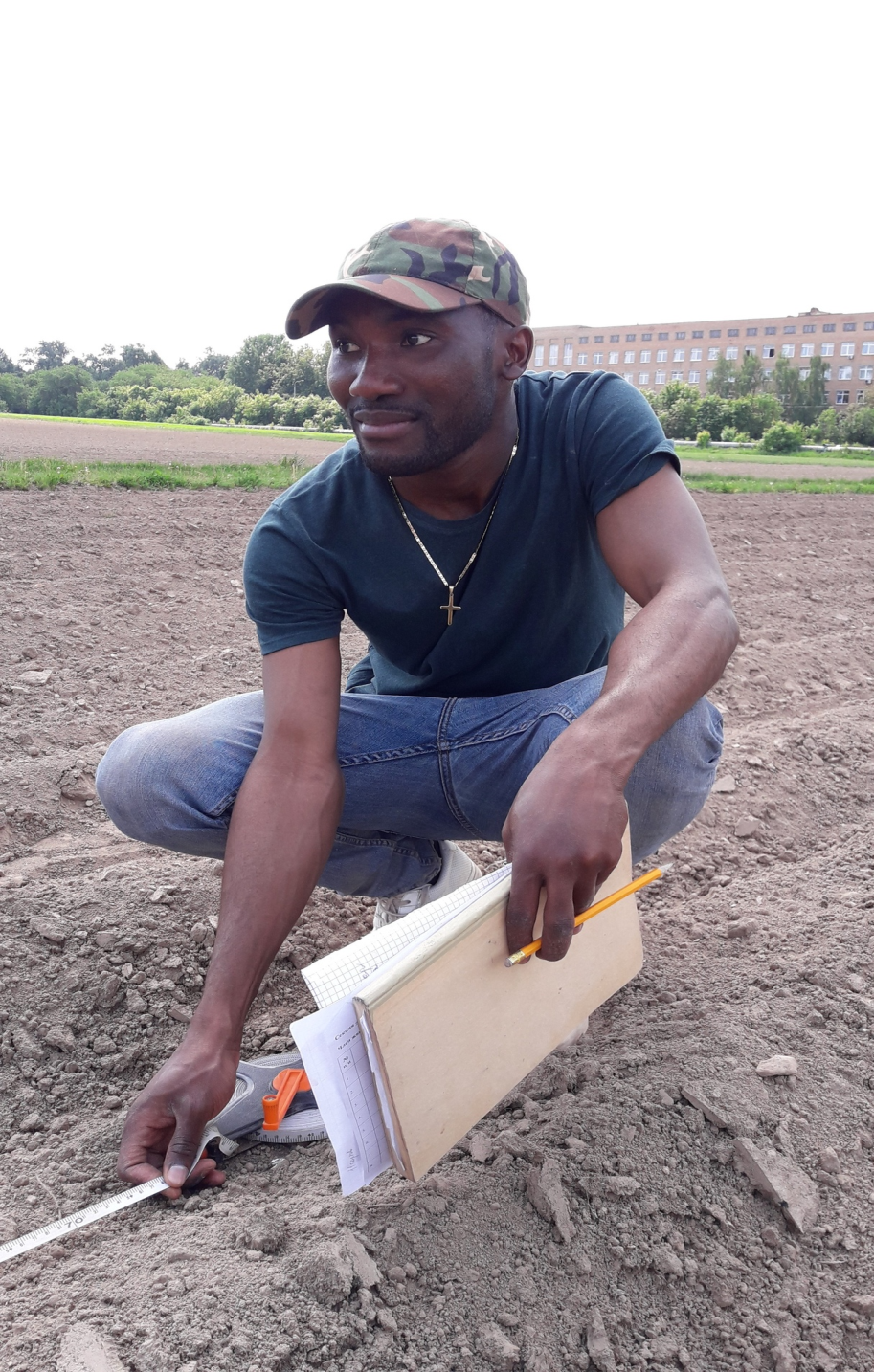 Важный и значительный вклад в изучение сортовых особенностей картофеля оказали работы отечественных ученых – Д.Н. Прянишникова, А.Г. Лорха, П.И Альсмика, А.В. Коршунова, А.И. Кустарева, Б.В. Анисимова, А.В. Бутова, В.И. Старовойтова, А.Н. Постникова, З.И. Усановой и др. Этими исследованиями занимались и иностранные ученые, им посвящены труды Фритца, Хиллтера, Шпаара, Элиссона, Hoopes and Plaisted, Carputo and Frusciante, Dean, Bradshaw, Howard, Karp and al., Firman and Allen, L. Gulluoglu и H. Aroglu, Bohl and Johnson, Dalton, Walther-Hellwig and Frankl, J. Hosseininejadian и Mohammadreza Naderidarbaghshahi, H. Abhra, D. Below и G. Woldegiorgis.
Цель и задачи исследований
5
Цель- установить влияние приемов повышения эффективности производства картофеля на основе управления продукционным процессом культуры. 

Реализация поставленной цели предусматривает выполнение следующих задач:
 - установить влияние эколого-морфологических особенностей и морфоархитектоники растений картофеля, обеспечивающих адаптацию к изменяющимся условиям тепло- и влагообеспеченности агроценозов, на урожайность и качество продукции; 
адаптация технологических приемов возделывания к биологическим особенностям картофеля (площадь питания, фракция семенного клубня); 
- повышение фотосинтетической активности, морфо-биологических показателей и продуктивной изменчивости агроценоза под влиянием биологически активных веществ 
-определение влияния эколого-морфологических особенностей и морфоархитектоники растений картофеля, обеспечивающих адаптацию к изменяющимся условиям тепло- и влагообеспеченности агроценозов, на урожайность и качество продукции. 
- изучение экономической целесообразности применения предлагаемых приемов при производстве картофеля.
6
Научная новизна
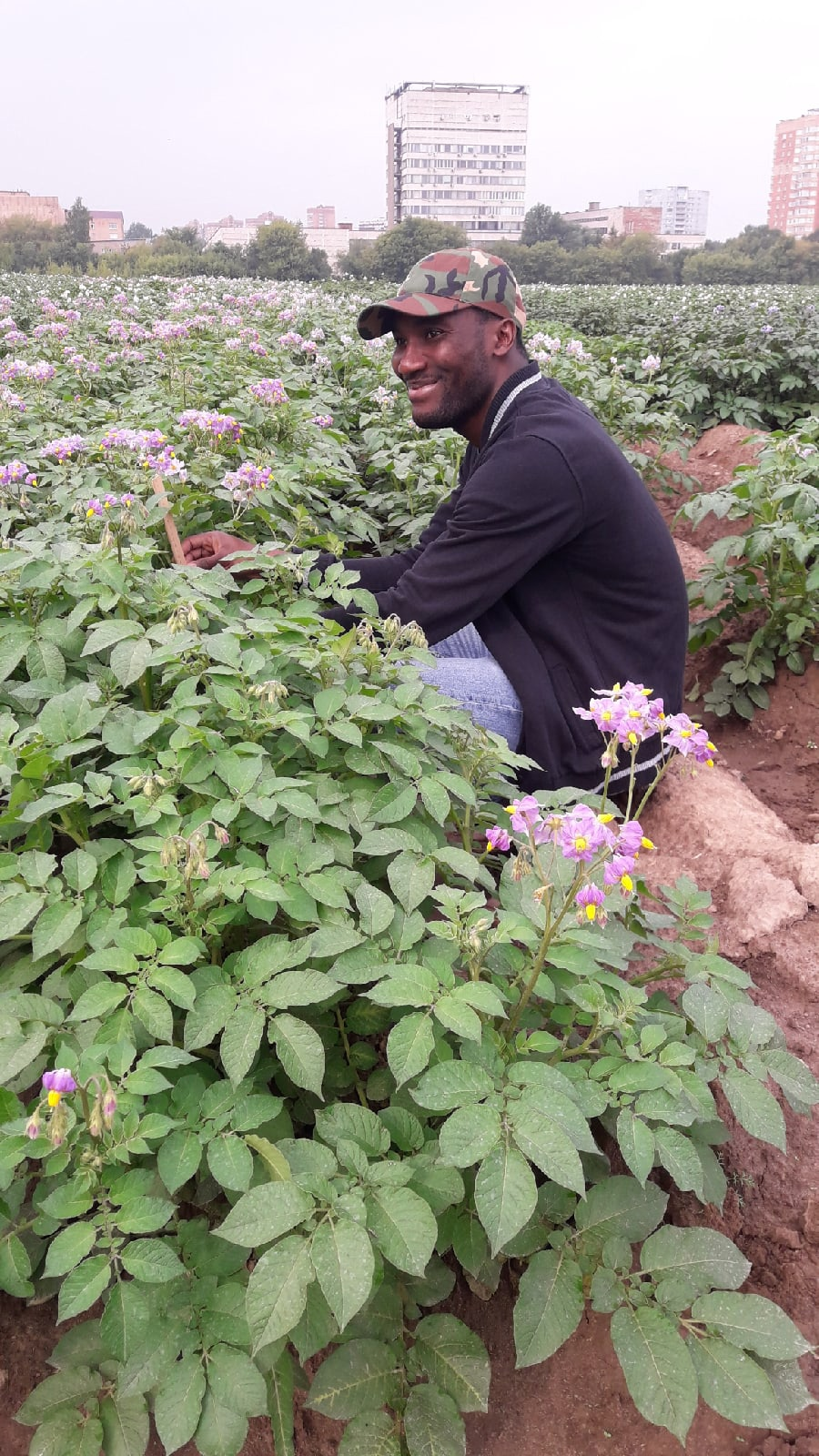 заключается в обосновании перспективных способов управления продукционным процессом картофеля, обеспечивающих биологизацию технологии возделывания этой культуры с учетом морфобиологических особенностей растений (экоморфотипов), обеспечивающую существенное повышение уровня урожайности и качества продукции. Показан процесс формирования отдельных компонентов элементов продуктивности картофеля в зависимости от фазы роста и развития, обоснованы агротехнические приемы, позволяющие целенаправленно воздействовать на него. Обоснован биологический подход управления агроценозом картофеля, основанном на адаптивных реакциях сортов разных экоморфотипов на применение биостимуляторов роста. Выявлены особенности формирования основных элементов урожая, компонентов его структуры и качества клубней в зависимости от применяемых агроприемов.
7
Практическая значимость
заключается в разработке практических рекомендаций по разработке сортовой агротехники картофеля, с учетом морфоархитектоники растений, приемов выращивания картофеля с использованием рострегулирующих соединений с целью повышения урожая и повышения его качества. 
Проведенные исследования позволили установить наиболее перспективные сорта для возделывания в условиях Нечерноземной зоны, которые по своим агроклиматическим требованиям соответствуют условиям тепло- и влагообеспеченности республики Бенин.
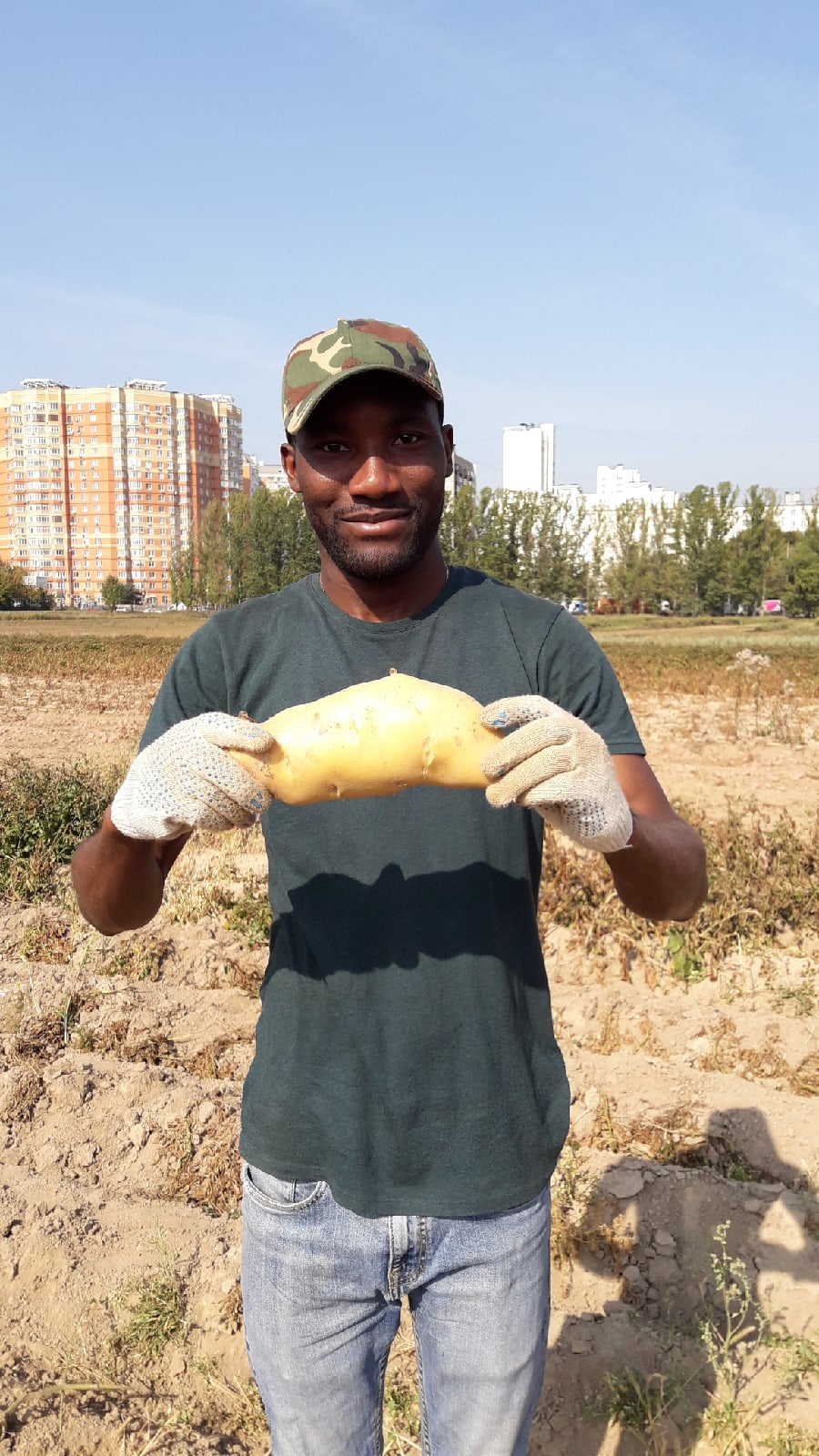 Основные положения
8
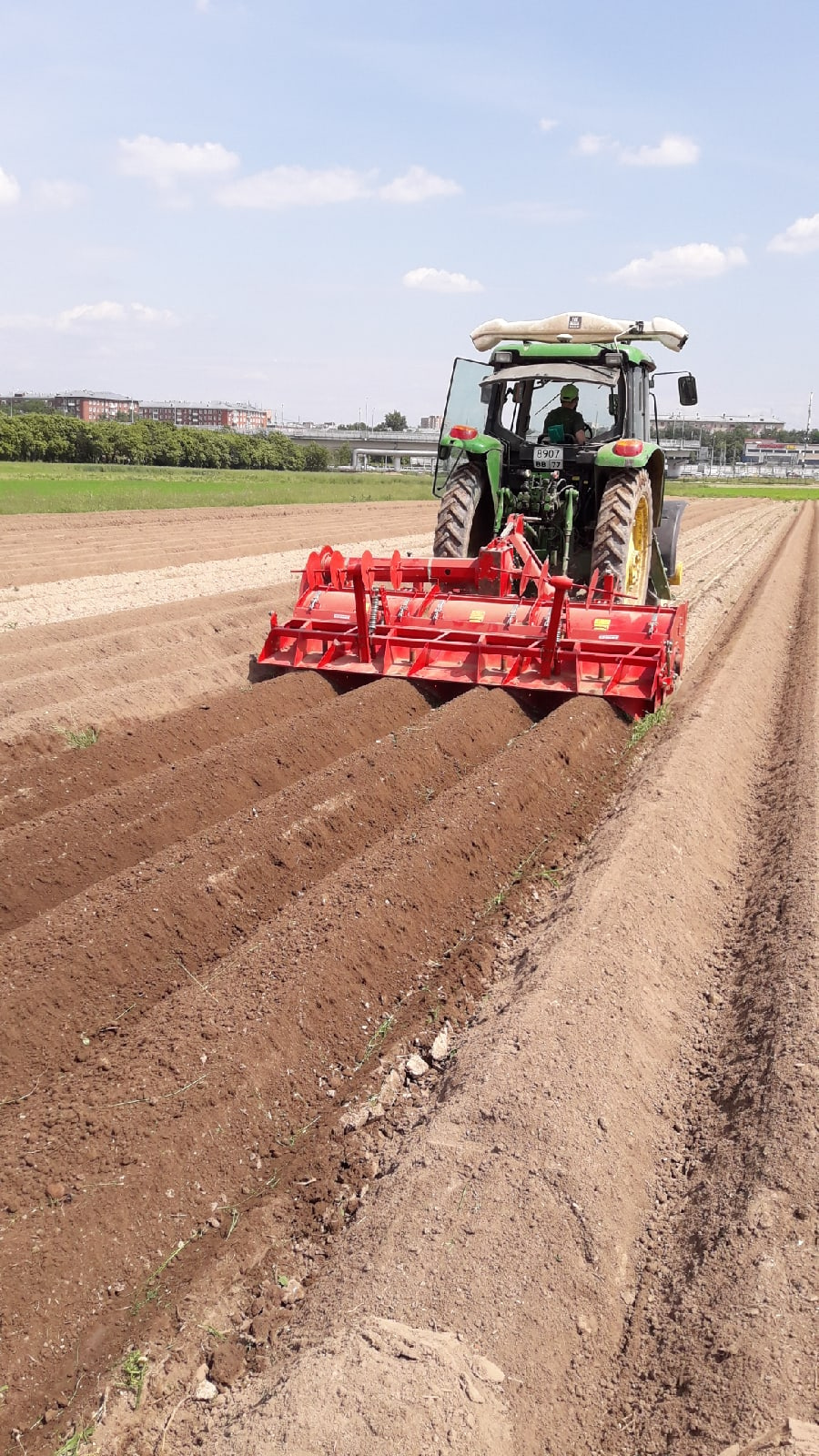 научно-практические основы эффективности предлагаемых агротехнических приемов управления продуктивностью агроценоза; 
закономерности формирования фотосинтетического аппарата, морфобиологических показателей растений; 
параметры формирования урожая и его структурных компонентов сортов картофеля разных экоморфотипов; 
- оценка экономической эффективности применения регуляторов роста при возделывании картофеля.
Полевая опытная станция РГАУ-МСХА имени К.А. Тимирязева
9
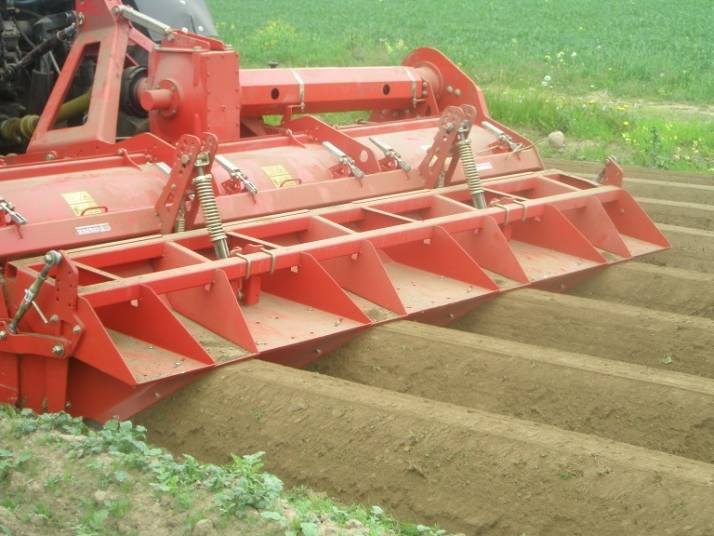 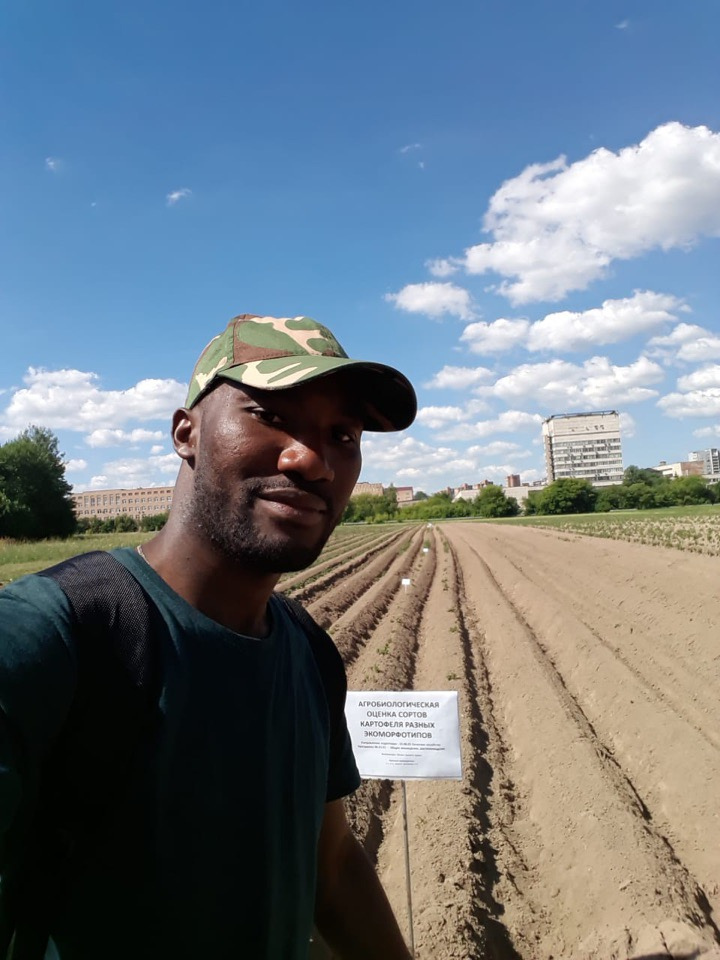 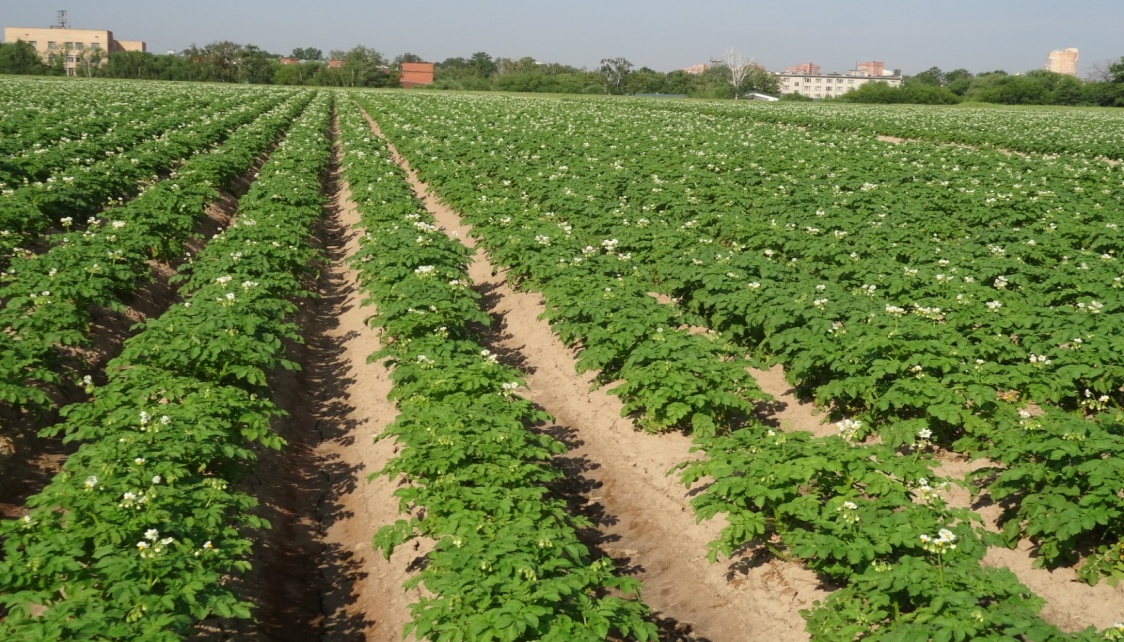 [Speaker Notes: Базой для реализации плана-задания явилась полевая опытная станция  РГАУ-МСХА имени К.А.Тимирязева, которая является производителем оригинальных семян картофеля сортов российской селекции:. Налажен полный производственный цикл. Ведется селекционная работа по созданию новых имунноустойчивых раннеспелых сортов 
Далее на слайдах представлены результаты научных исследований за 2018 год.]
Объекты исследований
10
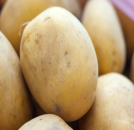 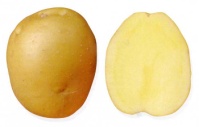 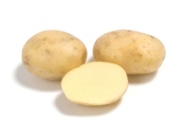 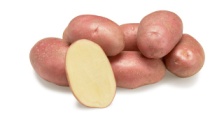 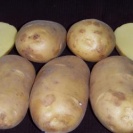 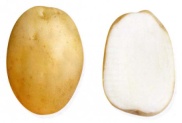 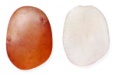 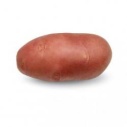 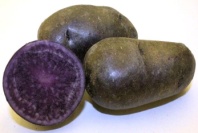 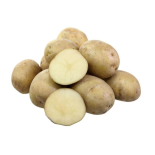 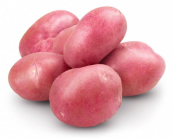 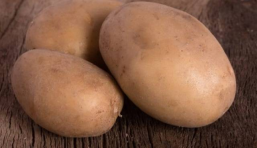 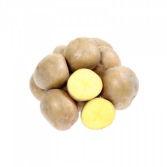 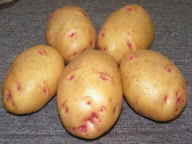 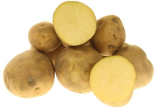 Схема опытов
11
Опыт 1. Адаптация сортов картофеля разных экоморфотипов к изменяющимся климатическим условиям. Объекты исследований сорта картофеля разных групп спелости: Метеор, Чароит (очень ранние); Жуковский ранний, Ред скарлетт, Снегирь (раннеспелые); Красавчик, Брянский деликатес (среднеранние); Кумач, Надежда, Утро, Ресурс, Северное сияние, Вектор, Памяти Лорха (среднеспелые). Растения различались по особенностям архитектоники растений, габитусу, типу куста, ширине и толщине листовой пластинки, ее рассеченности, интенсивности окраски, особенностям донорно-акцепторных отношений. 
Опыт 2. Особенности формирования продуктивности картофеля, основанные на управлении величиной площади питания и размером семенной фракции. Фактор А – сорт: А1- Утро, А2- Ред Скарлетт, A3- Метеор Фактор В – размер клубня по поперечному диаметру, мм: 35; 40; 45; 50 Фактор С - площадь питания растения, м2 : 75x20; 75x25; 75x30; 75x35. 
Опыт 3. Управление продукционным процессом картофеля при применении органоминеральных удобрений и биостимуляторов роста Фактор А - сорт картофеля: А1- Жуковский ранний, А2- Снегирь, А3- Красавчик, А4- Кумач Фактор В – стимуляторы роста (мл/га, г/га): B1 – контроль (обработка водой); B2 - ЭкоТеррин (1,5л/га); B3-Зеребра Агро (75 мл/га), B4 –Эпин – Экстра (80 мл/га), B5-Cavita biocomplex (3 л/га).
Условия тепло- и влагообеспеченности вегетационных периодов в годы исследований
12
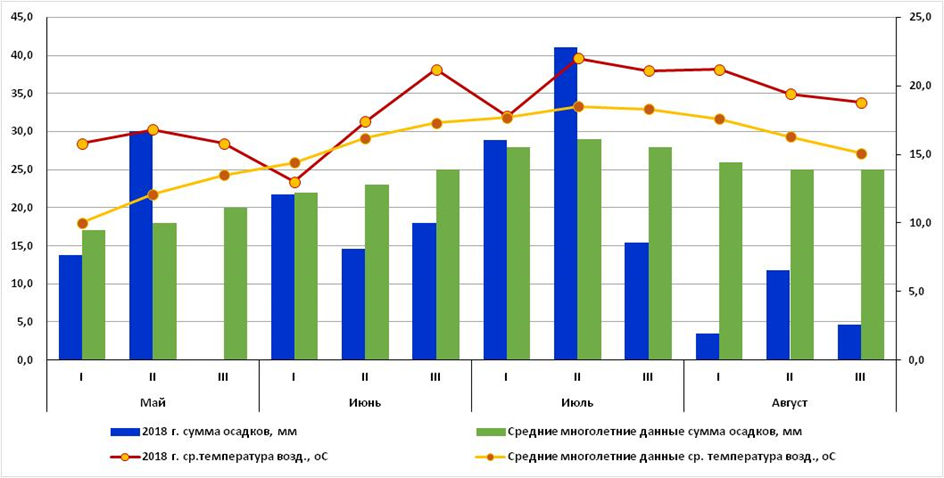 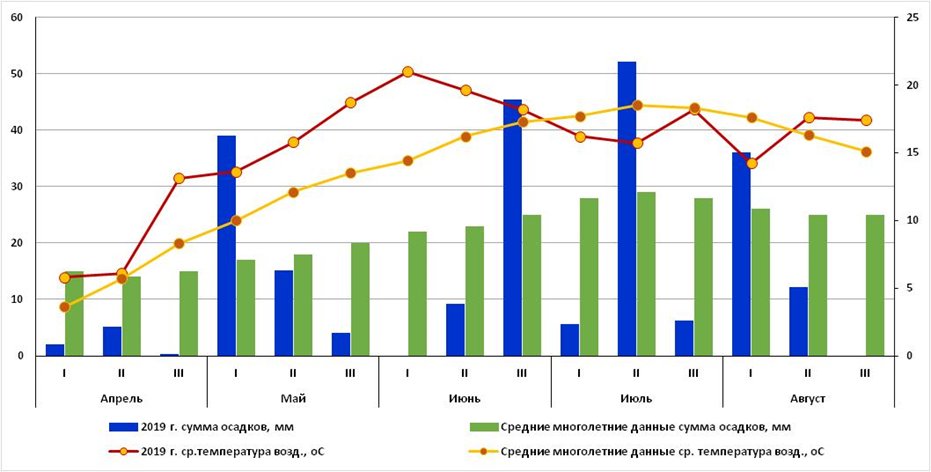 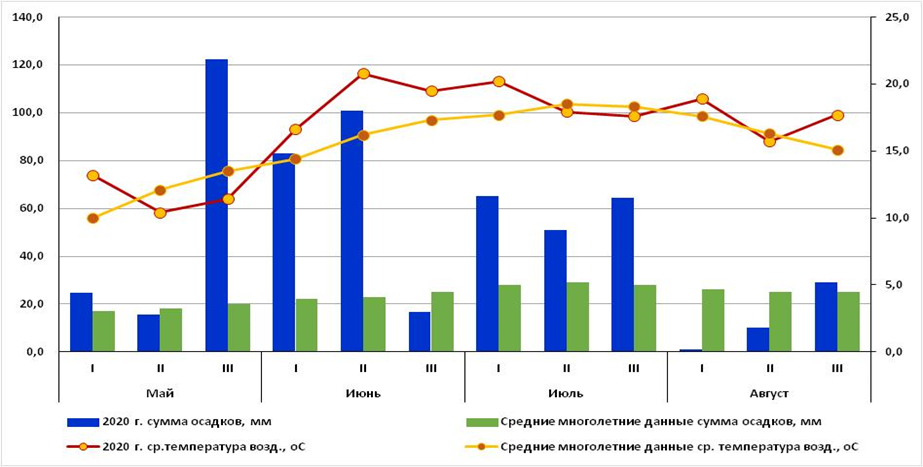 Характеристика сортов по эколого-морфологическим признакам
13
14
Продолжительность межфазных периодов картофеля, дней
Густота стеблестоя растений картофеля в фазу цветения в опыте, тыс. штук/га
15
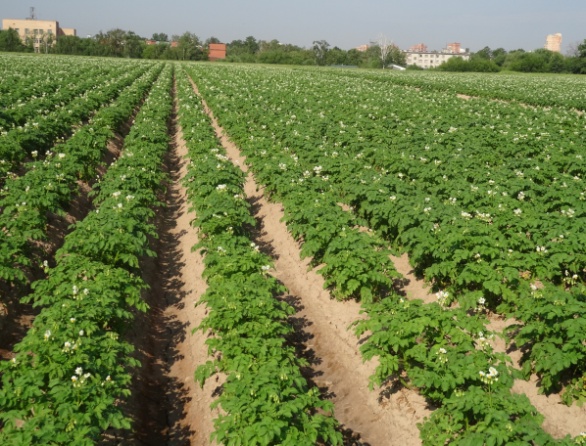 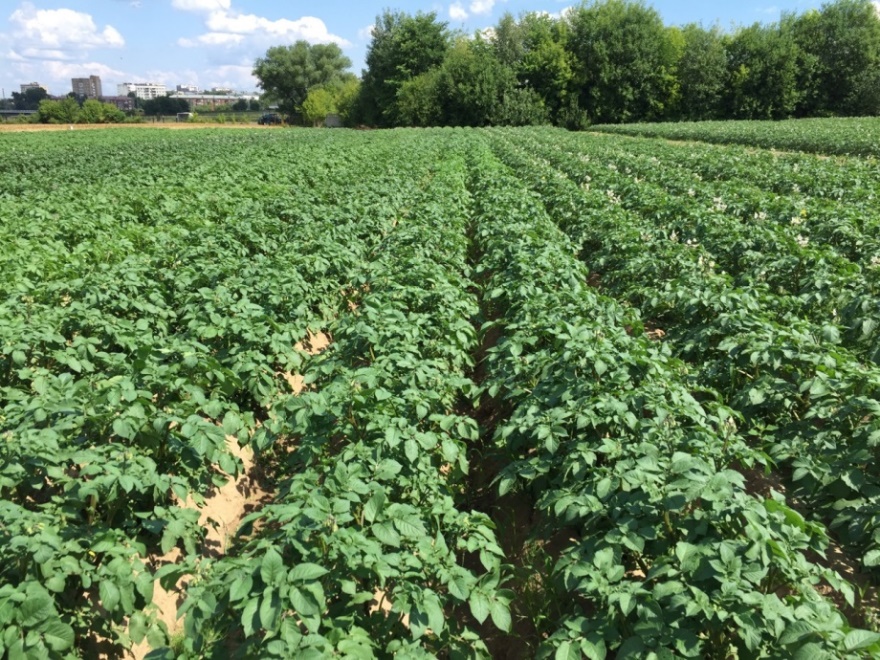 Индекс NDVI (Normalized Difference Vegetation Index)
16
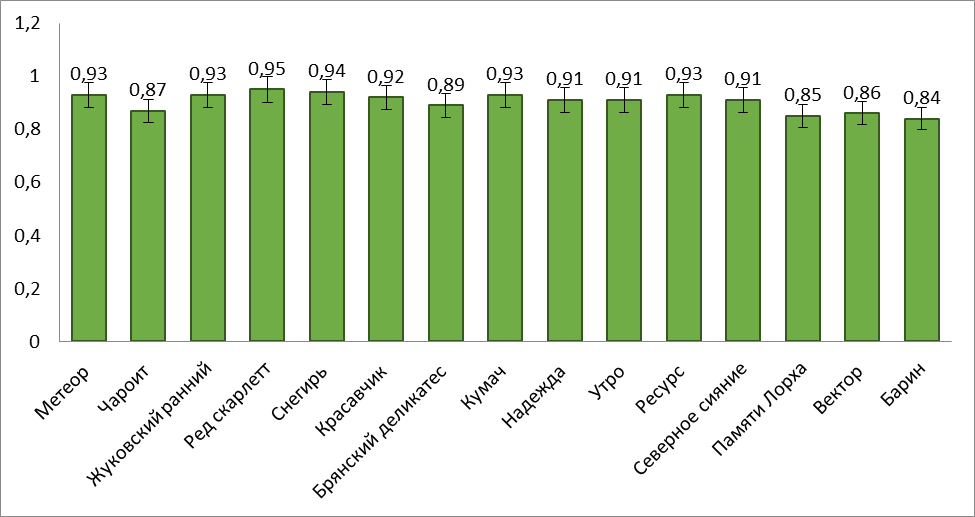 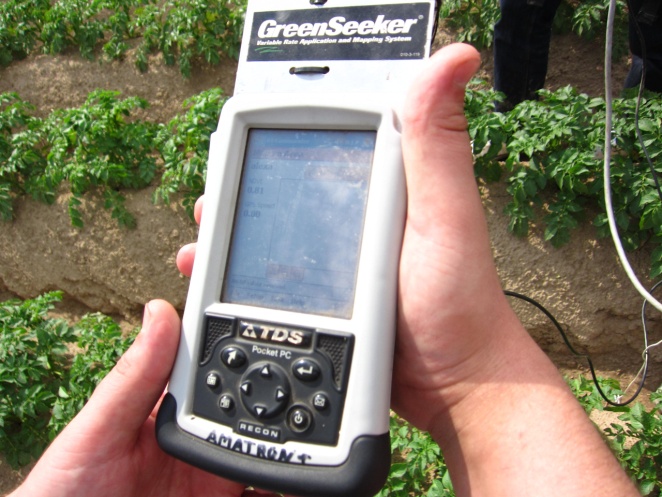 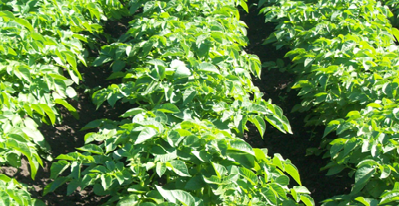 Содержание хлорофилла в листьях картофеля
17
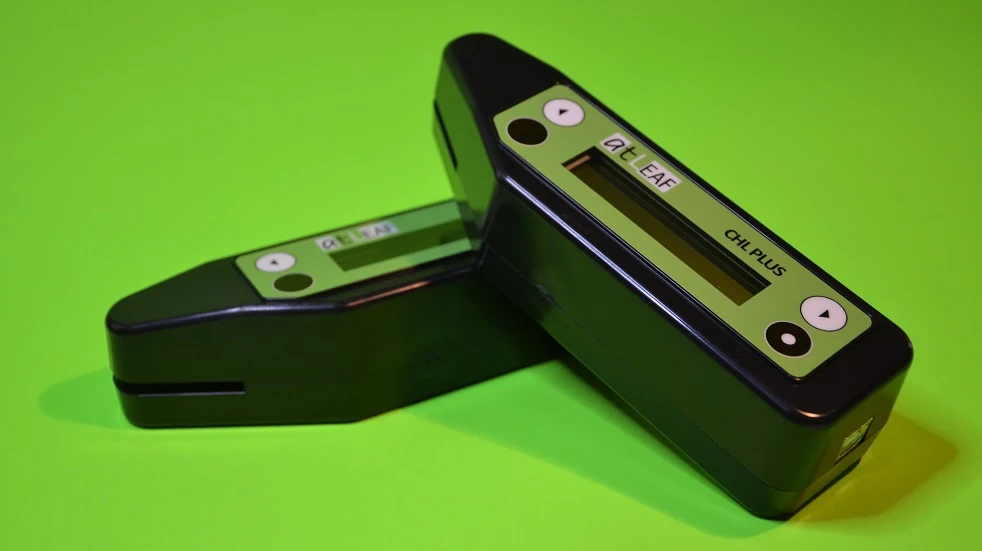 Показатели надземной биомассы растений картофеля сортов разных экоморфотипов
18
Изменение показателей электропроводности (ЭП) листьев картофеля разных экоморфотипов по фазам развития, мкСм
19
Урожайность картофеля в опыте, т/га
20
21
Структура урожая в опыте, 2018 г
Структура урожая в опыте, 2019 г
22
Структура урожая в опыте, 2020 г
23
Содержание сухого вещества и крахмала в клубнях, %
24
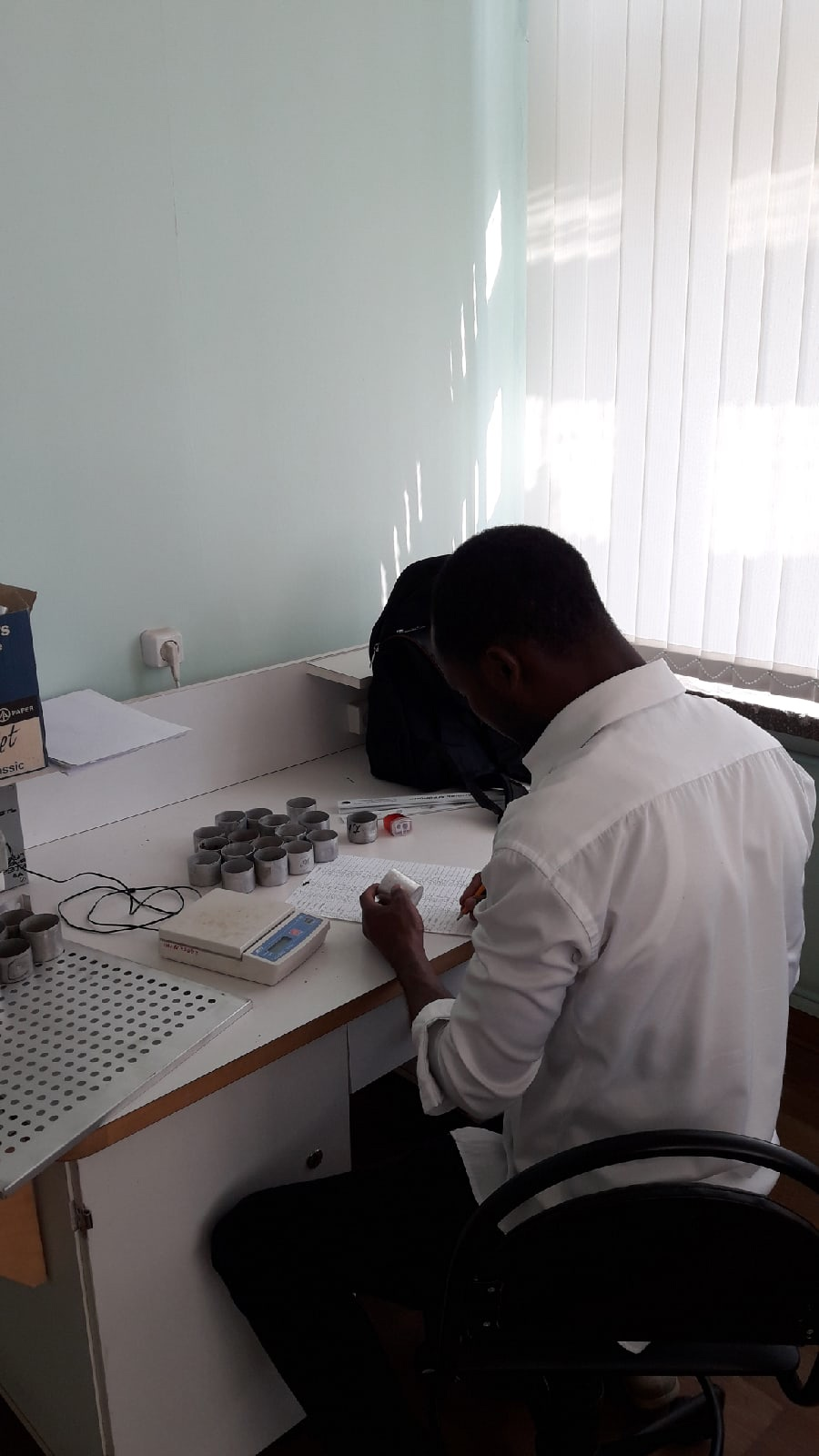 Дегустационная оценка клубней картофеля (по методике ВНИИКХ)
25
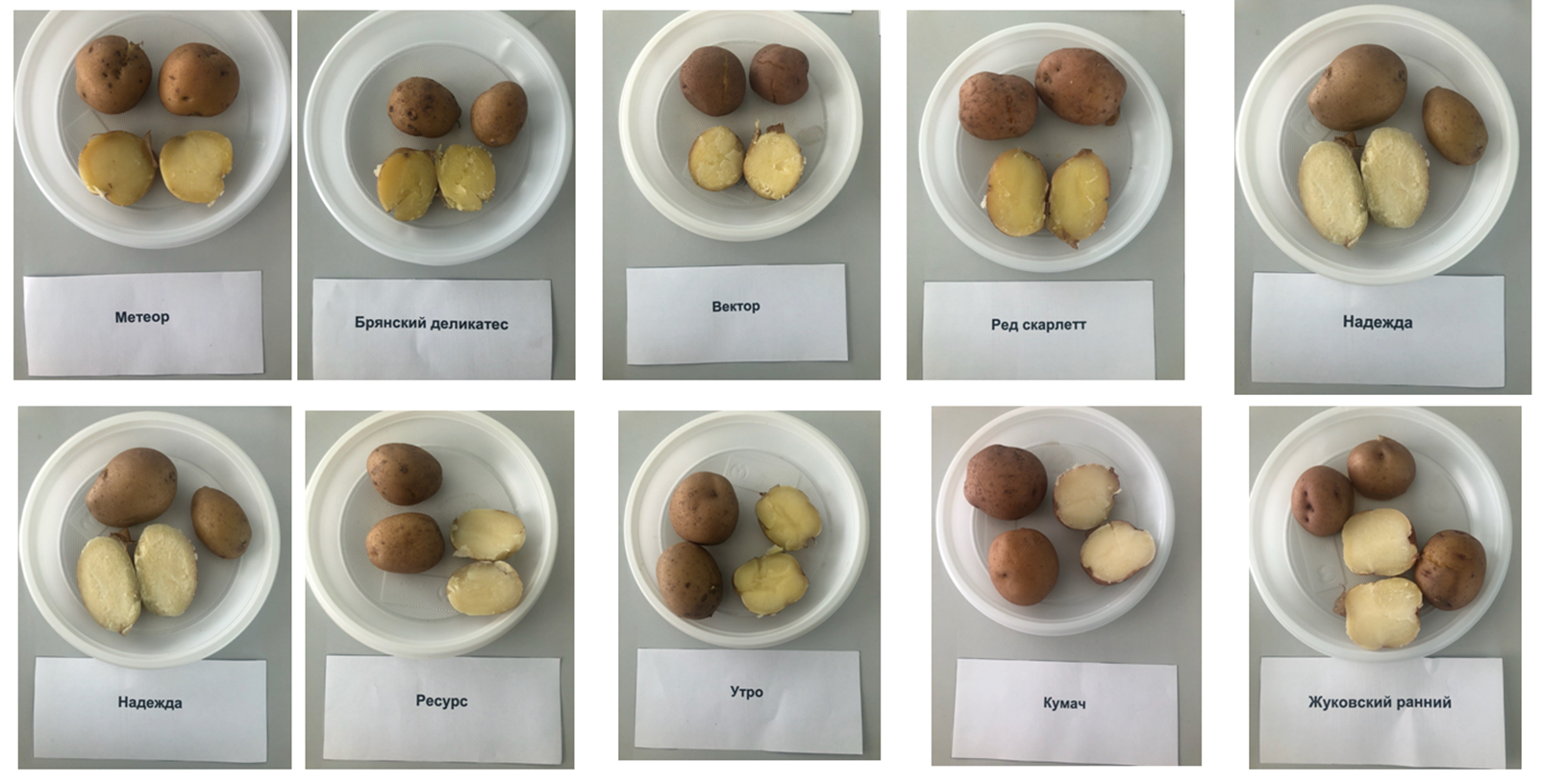 Дегустационная оценка клубней картофеля после уборки (по методике ФИЦ картофеля имени А.Г.Лорха)
26
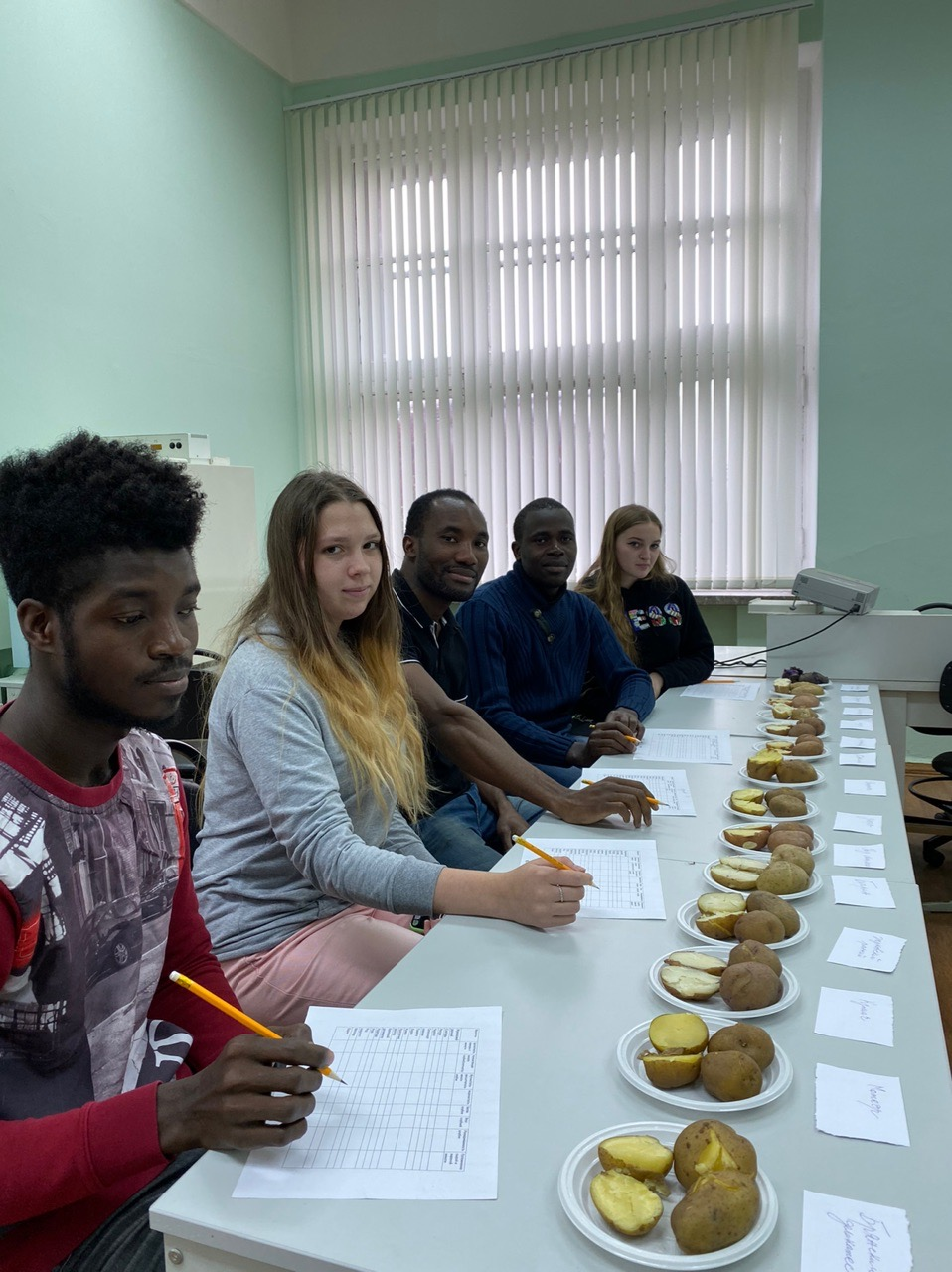 Опыт 2: Особенности формирования продуктивности картофеля, основанные на управлении величиной площади питания и размером семенной фракции
27
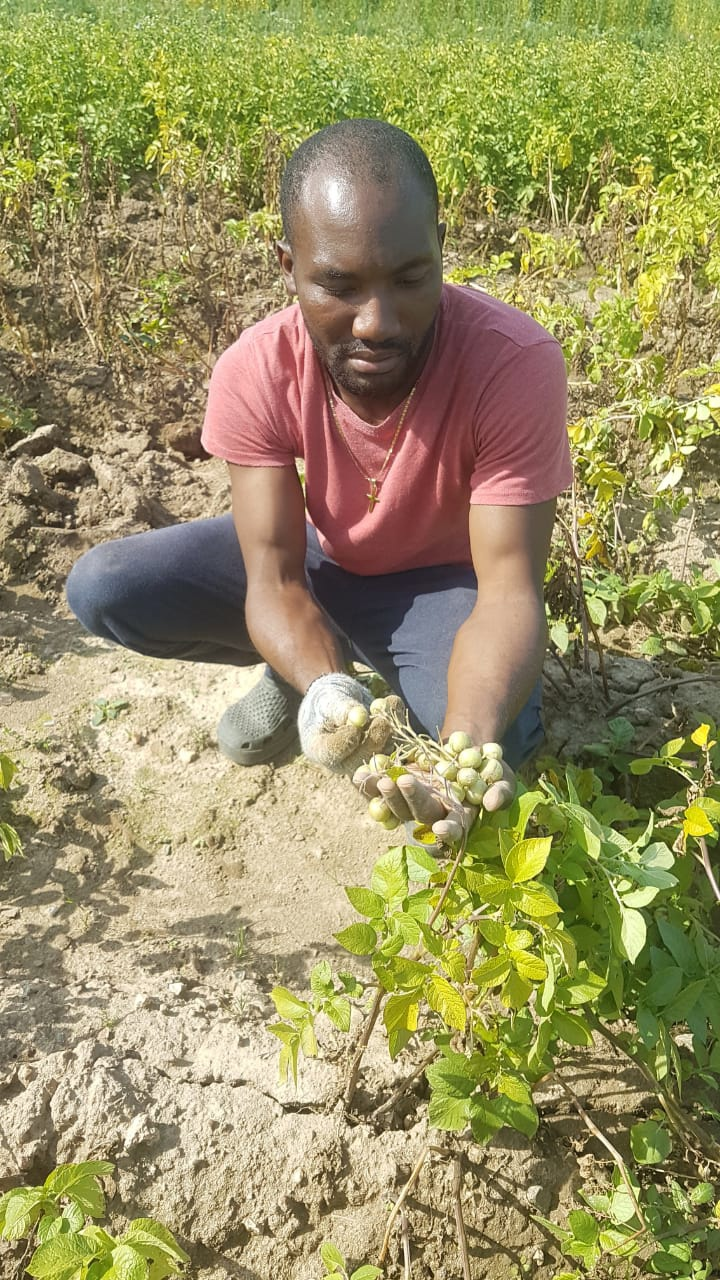 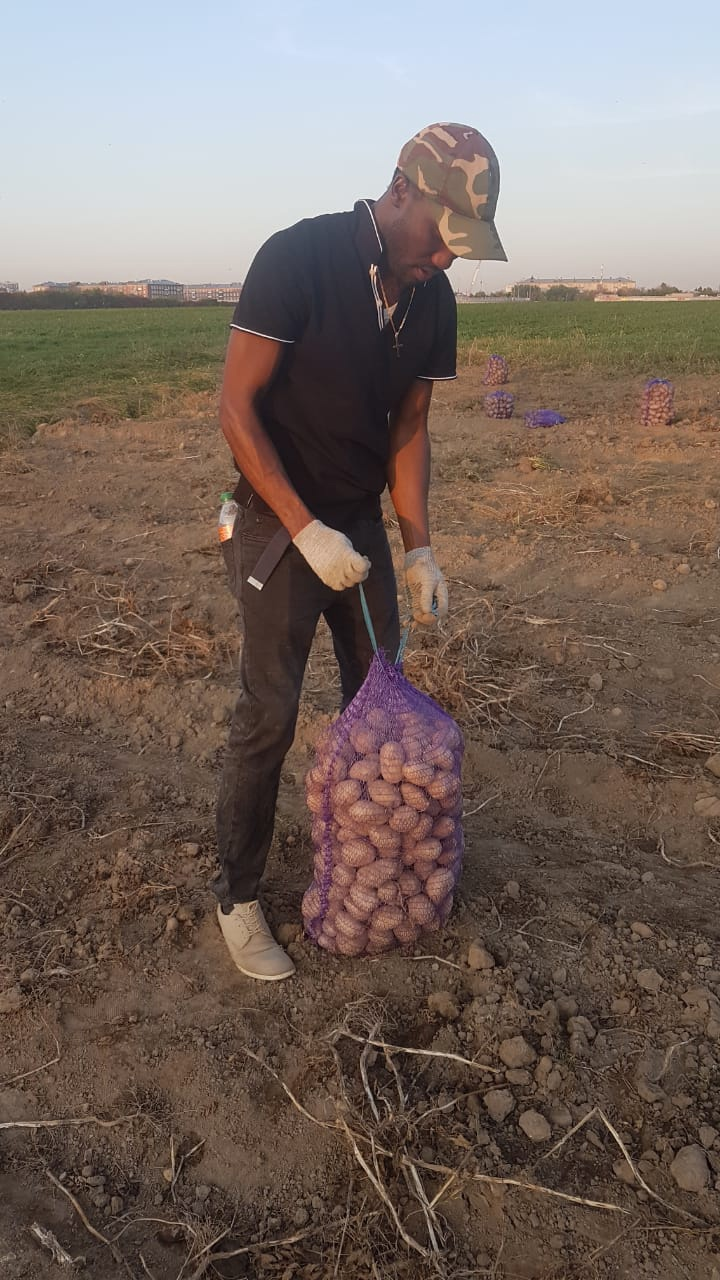 Фактор А – сорт: 
А1- Утро, 
А2- Ред Скарлетт, 
A3- Метеор 
Фактор В – размер клубня по поперечному диаметру, мм: 
35; 40; 45; 50 
Фактор С - площадь питания растения, м2 : 
75x20; 75x25; 75x30; 75x35.
Высота растений, см
28
Количество стеблей в опыте, штук на куст
29
Индекс NDVI в опыте (среднее за 3 года)
30
Урожайность картофеля в опыте, т/га
31
Опыт 3: Управление продукционным процессом картофеля при применении органоминеральных удобрений и биостимуляторов роста
32
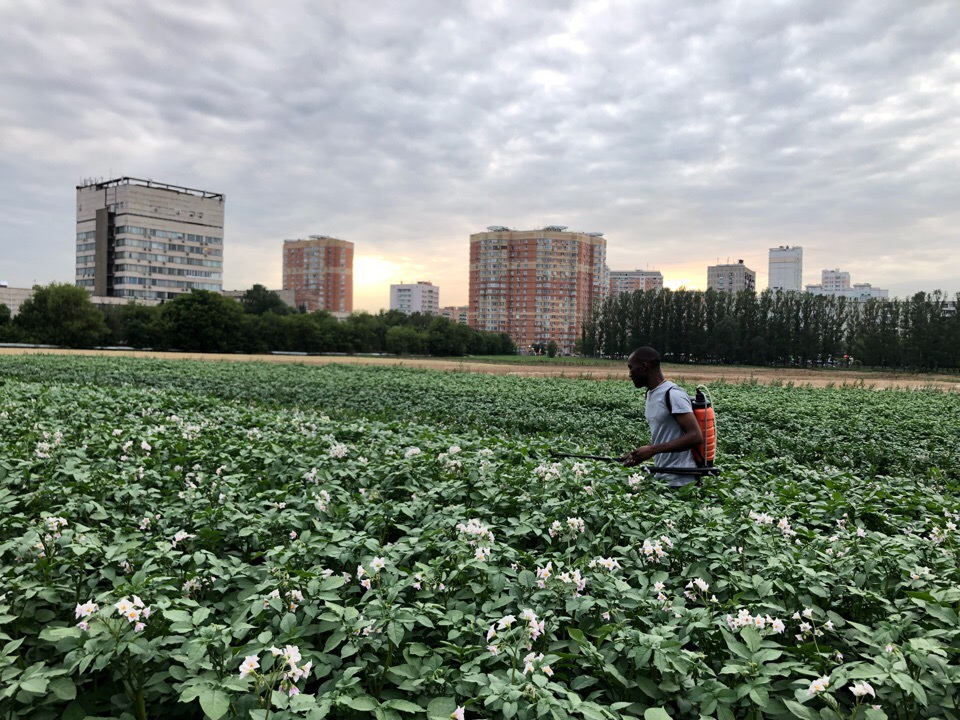 Фактор А - сорт картофеля: 
А1- Жуковский ранний, 
А2- Снегирь, 
А3- Красавчик, 
А4- Кумач 

Фактор В – стимуляторы роста (мл/га, г/га): 
B1 – контроль (обработка водой); 
B2 - ЭкоТеррин (1,5л/га); 
B3-Зеребра Агро (75 мл/га), 
B4 –Эпин – Экстра (80 мл/га), 
B5-Cavita biocomplex (3 л/га).
Влияние рострегулирующих соединений на показатели индекса INDVI, ед (среднее за три года)
33
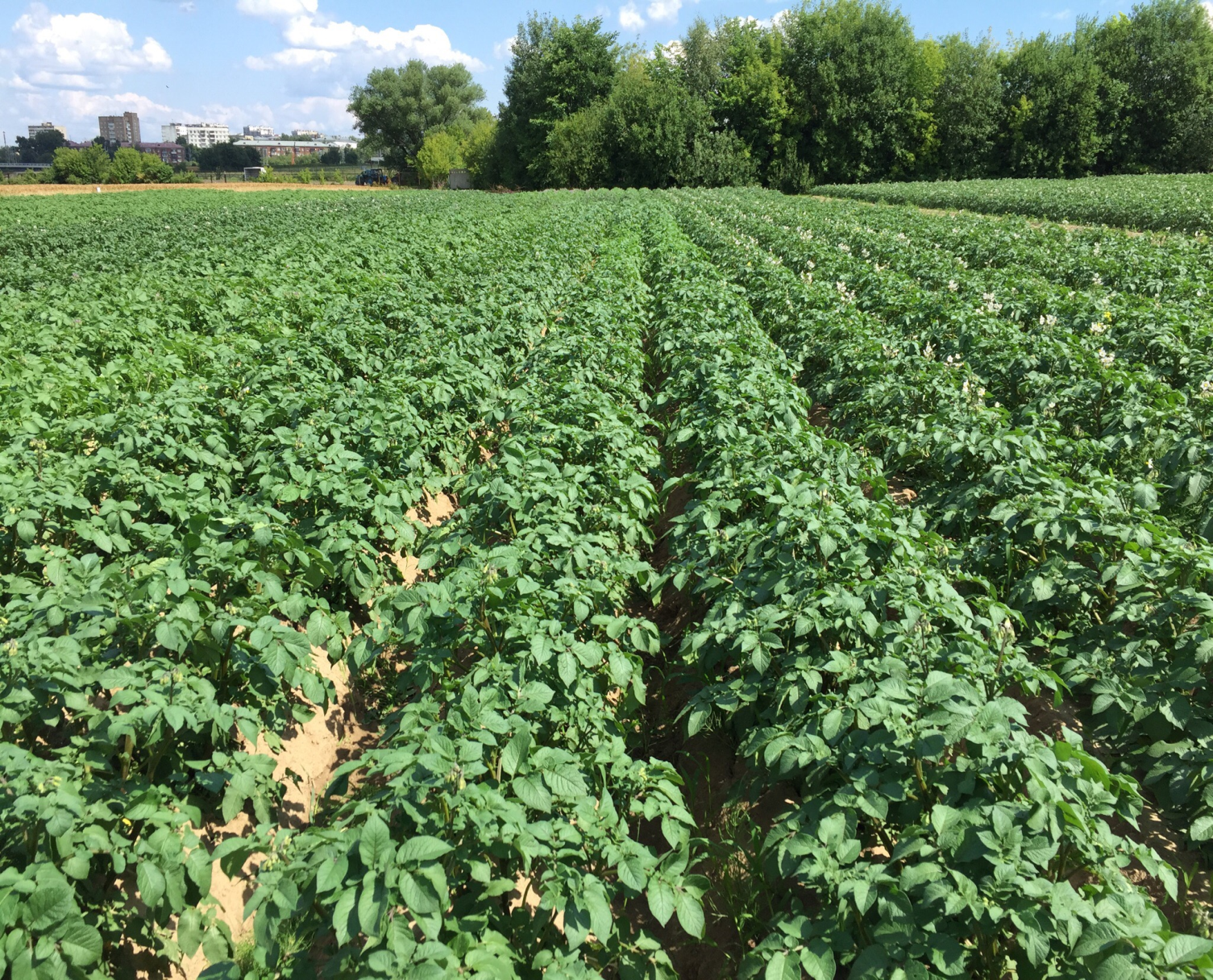 Содержание сухого вещества и крахмала в клубнях картофеля, %(2018-2020гг.)
34
Сухое вещество, %
Крахмал, %
Влияние применения биостимуляторов на урожайность картофеля в опыте, т/га
35
36
Экономическая эффективность производства картофеля разных экоморфотипов
37
Экономическая эффективность применения регуляторов роста при возделывании сорта Жуковский ранний
Экономическая и биоэнергетическая эффективность применения регуляторов роста при возделывании сорта Снегирь
38
Экономическая и биоэнергетическая эффективность применения регуляторов роста при возделывании сорта Красавчик
Экономическая и биоэнергетическая эффективность применения регуляторов роста при возделывании сорта Кумач
ЗАКЛЮЧЕНИЕ
39
1. Проведенные исследования позволили на основе систематизации сортов по эколого-морфлогическим признакам и морфоархитектонике растений, выявить адаптационные способности сортов к изменяющимся услвоиям тепло- и влагообеспеченности. 
2. Годы исследований были контрастными по количеству тепла и влаги: в 2018 году, в условиях достаточного увлажнения количество клубней на куст возрастало, наиболее значительно у мезоморфного ветвистого среднеоблиственного сорта Вектор (22,0 штук/растение). В 2019 году (недостаточное увлажнение) статистически достоверно отмечено из всех изучаемых сортов высокое количество клубней (штук/куст) у гигроморфного сильнооблиственного листового сорта Ред скарлетт (14,6 клубней). В условиях сильного переувлажнения (2020г.) - у мезоморфного ветвистого среднеоблиственного сорта Красавчик (19,0 штук/растение).
3. Содержание хлорофилла в листьях картофеля определялось условиями возделывания и сортовыми особенностями, наиболее высокие показатели активности фотосинтетического аппарата в течение вегетационного периода были отмечены у гигроморфного сильнооблиственного листового сорта Надежда 0.0304 mg/cm2. 
4. Среди скороспелых сортов наиболее перспективным для возделывания был гигроморфный сорт Метеор, который отличался высокой товарностью (95,7%), но при этом стоит отметить, что количество стеблей на куст было невысоким – 3,6 штук/куст, при этом продуктивность одного стебля оставила в среднем 3,8 штук клубней/стебель. В процессе роста и развития растения сорта Метеор отличались коротким периодом посадка-всходы, быстрым и интенсивным клубнеобразованием, не смотря на достаточно низкие показатели массы сырой ботвы – 338, 8 г/куст (отношение массы листьев к массе стеблей 1:1).  
5. В среднем за три года среднеспелые сорта формировали массу товарных клубней от 554 до 890 г/куст. Наиболее заметно выделялся по этому показателю ксероморфный темно- зеленый - антоциановый стеблевой сорт Кумач (4,6 стеблей/куст) - 892, 2 г/куст, мезоморфный ветвистый среднеоблиственный сорт Красавчик – 885,4 г/куст, гигроморфный сильнооблиственный листовой сорт Надежда (865,9 г/куст) и мезоморфный толстостебельный среднеоблиственный сорт Барин - 848,3 г/куст.
6. Качественные характеристики клубней картофеля существенно различались:  наиболее высокое содержание сухого вещества (24,5%) было отмечено у мезоморфного ветвистого среднеоблиственного сорта Утро; наиболее интенсивным нитратонакоплением отличался мезоморфный толстостебельный мелкодольчатый сорт Жуковский ранний (131 мг/кг), при этом самые низкие показатели содержания нитратов в среднем за годы исследований отмечены у ксероморфного темно-зеленого-антоцианового стеблевого сорта Северное сияние (60 мг/кг).
40
7. Установлены взаимосвязи между показателями электропроводности и экоморфотипом сорта: высокая электропроводность отмечалась у гигроморфного широколистного листового сорта Чароит (50,1 мкСм), низкие показатели электропроводности отмечены у ксероморфного темно-зеленого-антоцианового стеблевого сорта Северное сияние - 35,3 мкСм (это связано с окраской листовой поверхности и его толщиной).
8. Дегустационная оценка позволила выявить наиболее ценные по вкусовым качествам сорта: гигроморфные сильнооблиственные листовые сорта Снегирь и Метеор, гигроморфный широколистный листовой сорт Память Лорха и мезоморфный толстостебельный мелкодольчатый сорт Жуковский ранний (все 9 баллов). По вкусу клубней, высокая оценка отмечалась у ксероморфного темно-зеленого-антоцианового стеблевого сорта Северное сияние 8,6.
9. Установлены взаимосвязи между размером семенной фракции и урожайностью: увеличение размера семенного клубня у сорта Утро от 40 мм до 45 мм и 50 мм приводило к увеличению урожайности на 0,3 и 0,8 т/га; посадка мелкими клубнями (до 35 мм) приводила к снижению урожайности на 6,4 т/га.  Для сорта Ред скарлетт отмечалась сходная закономерность: увеличение размера посадочного материала от 40 мм до 45 мм и 50 мм повышало урожайность на 2,9 и 2,5 т/га и наоборот его уменьшение от 40 мм до 35 мм приводило к снижению урожайности на 0,5 т/га. 
10. Установлена специфичность действия фитогормонов, но характер их действия во многом определялся экзогенными факторами. На применение препарата Cavita biocomplex были отзывчивы сорта: Красавчик (2,2 т/га); Снегирь и Кумач (+3,7 т/га).  Сорт Красавчик отличился также хорошей сортовой реакцией на применение регулятора роста и адаптогена Эпин-экстра, это проявилось в высоких показателях индекса NDVI - 0,98, урожайность 31,3 т/га (прибавка к к контролю составила 3,3 т/га).  Для сорта Кумач самый большой эффект имело применение органоминерального удобрения ЭкоТеррин, что позволило получить наиболее высокую урожайность для этого сорта 35,6 т/га что на 7,3 т/га больше контроля.  Для сорта Жуковский ранний, за три года, применение для обработки вегетирующих растений препаратом Зеребра Агро позволило получить прибавку урожая к контролю 2,6 т/га; у сорта Снегирь прибавка составила 4,2 т/га. 
11. Проведенный анализ экономической эффективности позволяет выделить наиболее рентабельные для производства сорта (более 200%): гигроморфные сильнооблиственные листовые сорта Метеор, Снегирь, Ред скарлетт и Надежда; гигроморфный широколистный листовой сорт Чароит; мезоморфные ветвистые среднеоблиственные сорта Ресурс и Красавчик; мезоморфный толстостостебельный среднеоблиственный сорт Барин; и ксероморфный темно-зеленый-антоциановый стеблевой сорт Кумач. Применение обработки препарато Зеребра Агро для обработки растений сорта Жуковский ранний позволило получить повышение рентабельности производства на 15,2 %, сорта Снегирь на 25,6 %.
41
Предложения производству
1. Для получения стабильных урожаев картофеля на уровне 30-35 т/га в условиях Центрального района Нечерноземной зоны рекомендуется возделывать сорта различных экоморфотипов: гигроморфного - Метеор (очень ранний); Снегирь (раннеспелый);  мезоморфного - Красавчик (среднеранний), Барин (среднеспелый); ксероморфного - Кумач (среднеспелый).
2. Для повышения урожайности и качества картофеля, снижения экологической нагрузки на агроценозы проводить обработку вегетирующих растений в фазу полных всходов препаратом Зеребра-агро (75 мл/га), расход рабочего раствора 300 л/га.
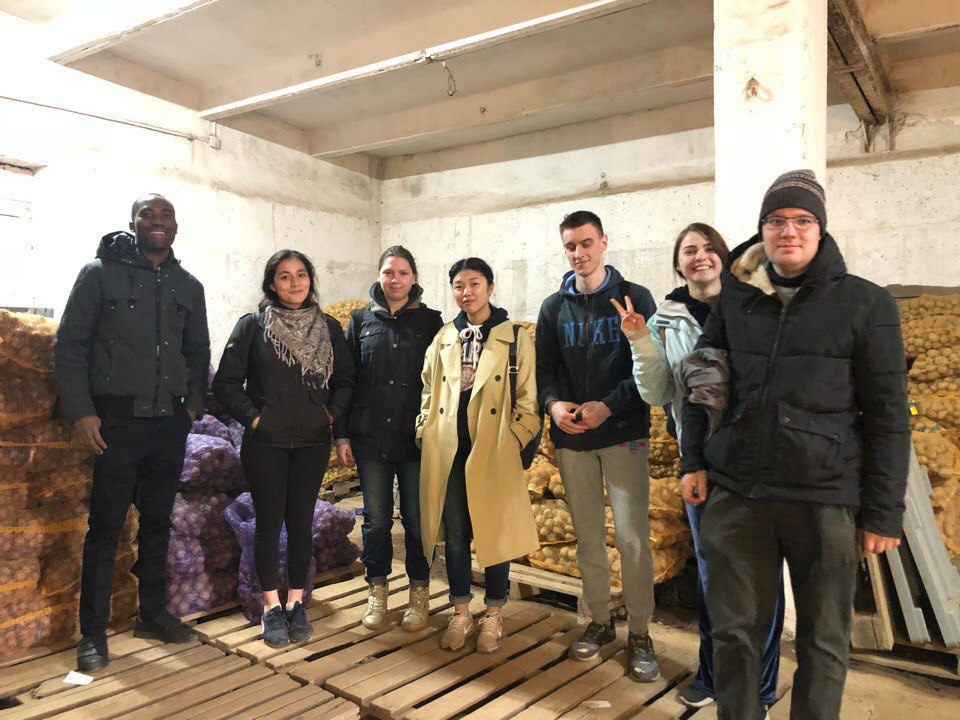 Развитие сотрудничества между Россией и странами Западной Африки в картофельном секторе может привезти к существенному сокращению безработицы, диверсификации экономики, обеспечению продовольственной безопасности, развитию науки. 
Мы предлагаем создание Регионального Центра картофеля в модели Федерального исследовательского центра картофеля имени А.Г. Лорха в Республике Мали. Данный центр мог бы работать со странами регионам (Нигер, Бенин, Кот-д’Ивуар, Нигерия и т.д.) и обеспечить своевременный доступ к семенным материалам. 
В рамках своей деятельности центр должен поставить себе цель создавать типичные региональные новые сорта. Создание такого центра означает построение очень важного компонента в производстве картофеля – хранилища. Требуется создание габаритного хранилища желательно на солнечных батареях. Очень важно также учитывать аспекты проекта, которые могли бы облегчить полевые работы, имеется в виду механизация производства. Здесь российская сторона сможет обеспечить сельскохозяйственные машины: трактор МТЗ-80, картофелесажалка и другие оборудования.
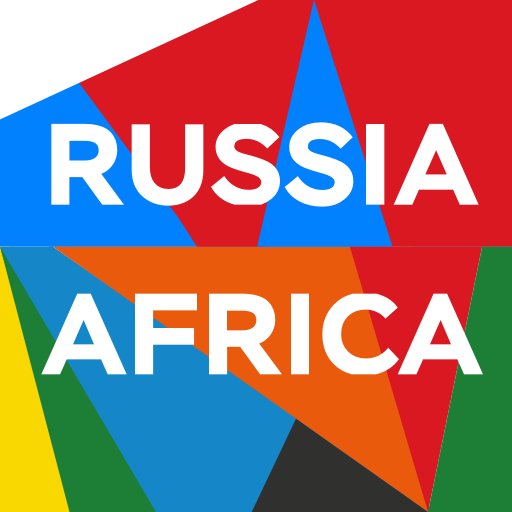 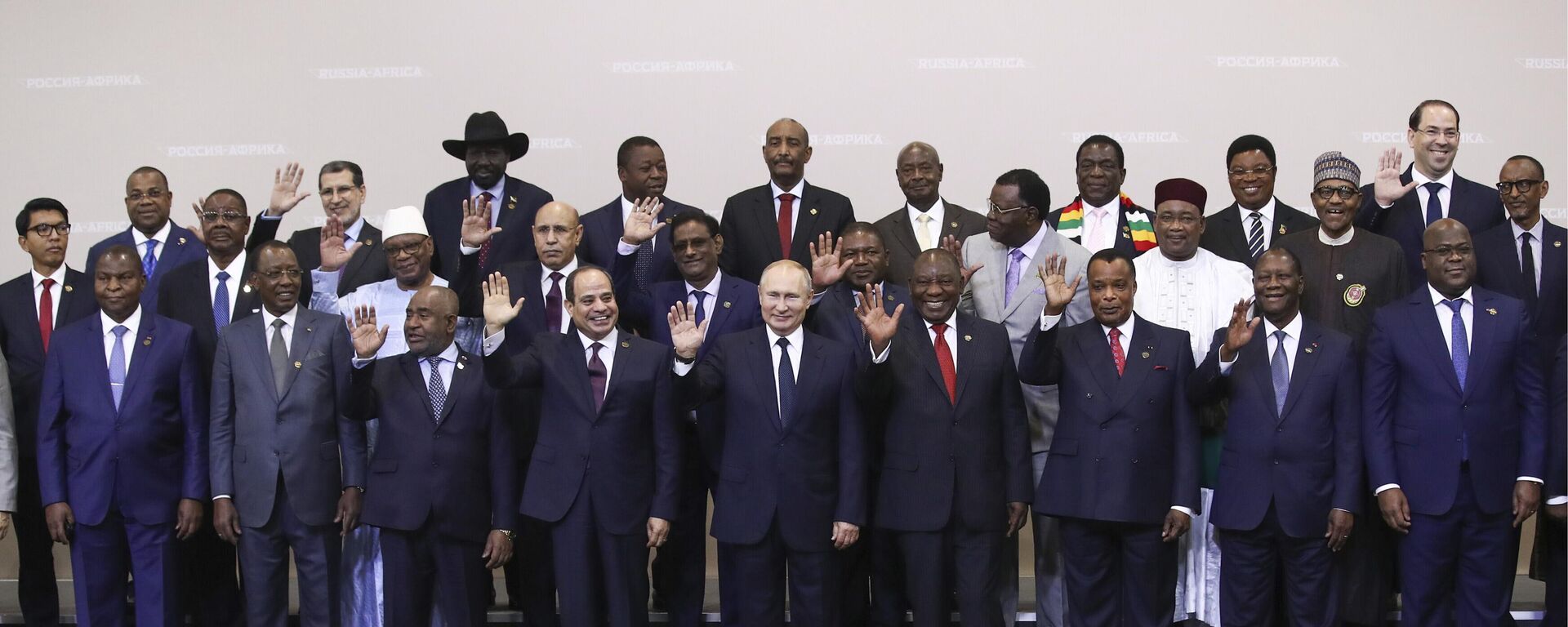 Спасибо за внимание
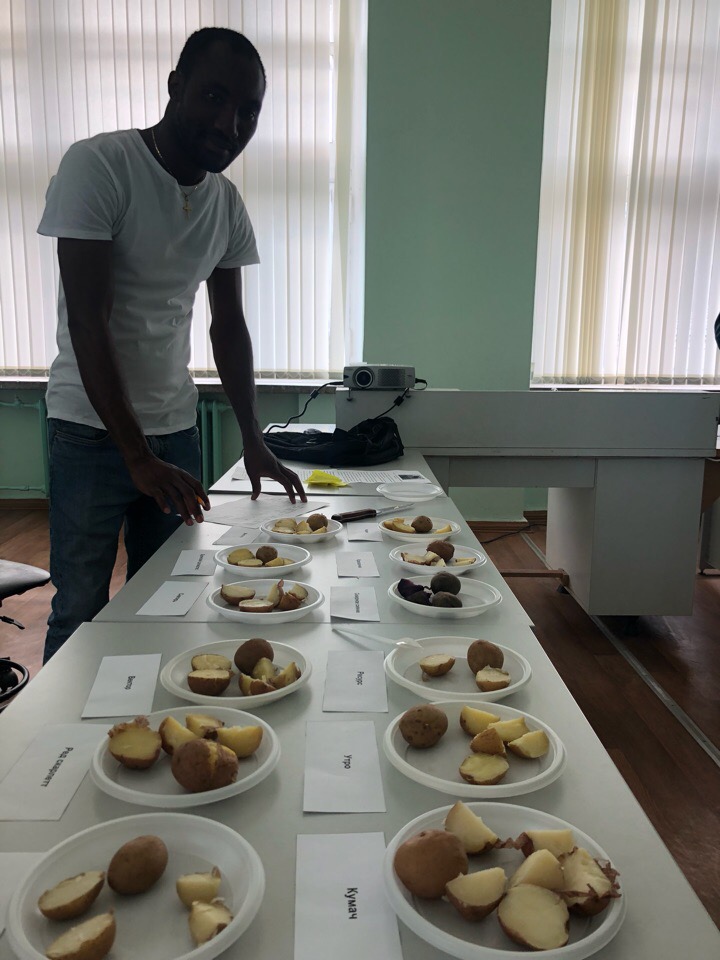 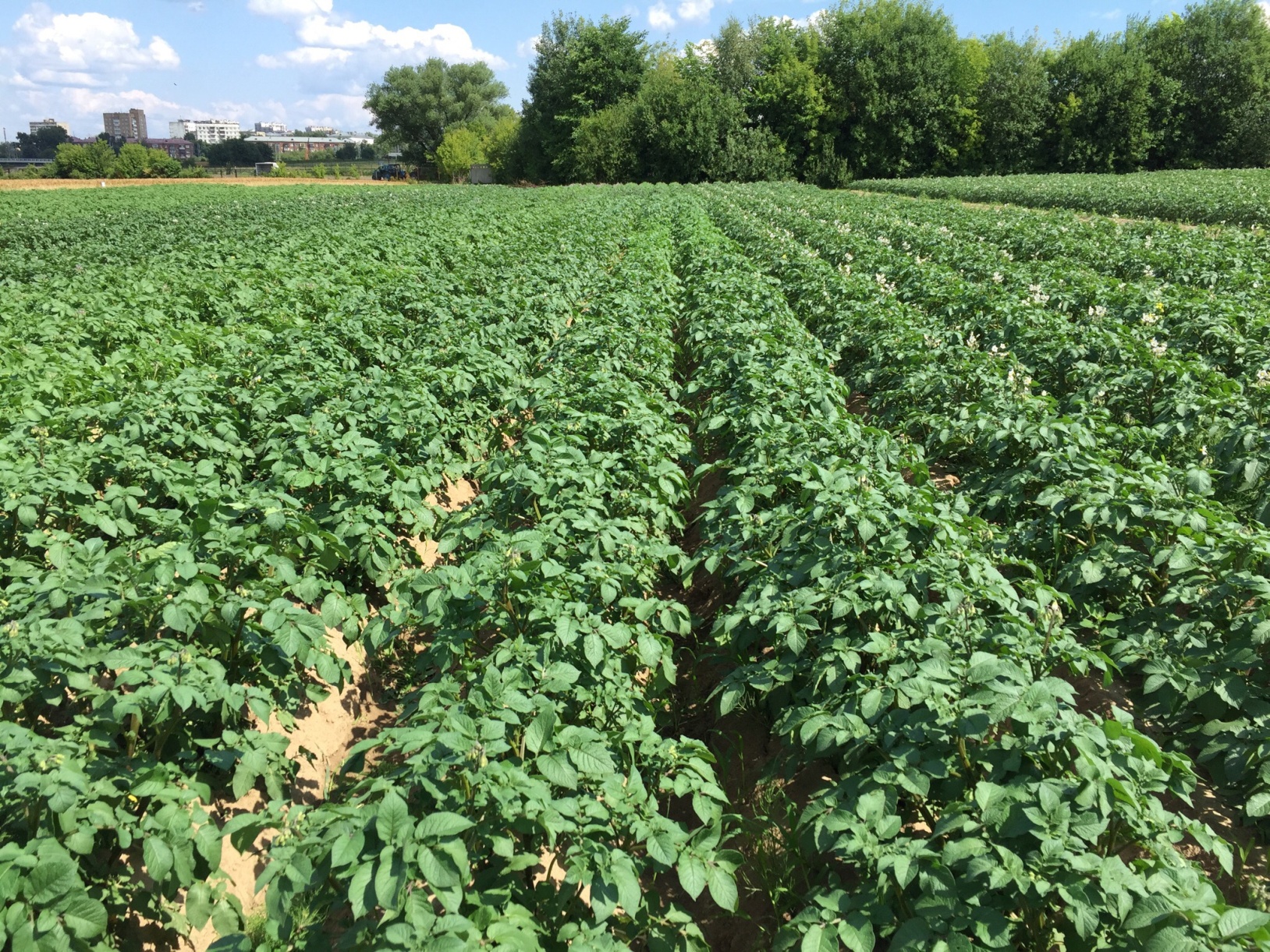